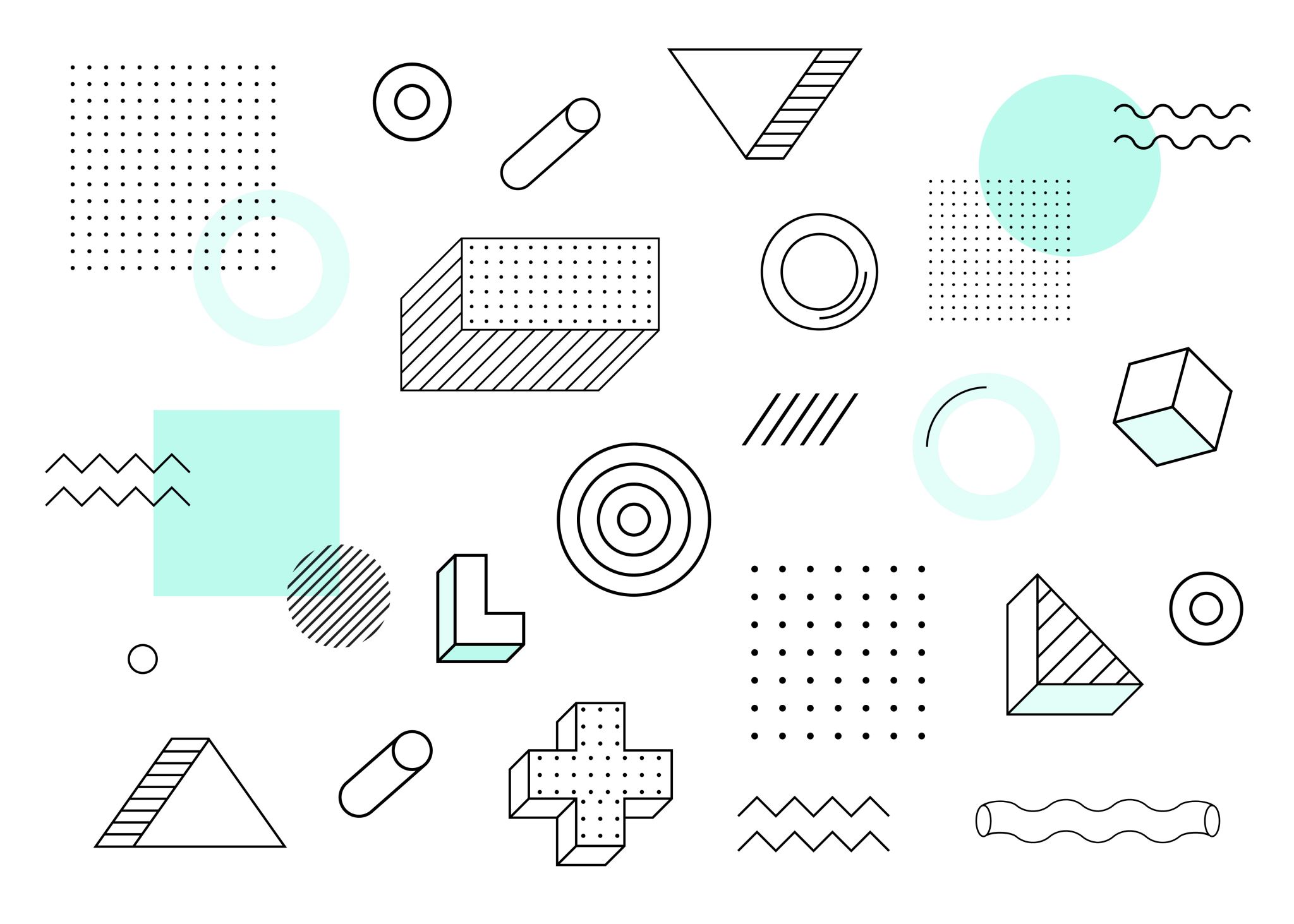 Seminar – uke 13
Magnus Stokkeland
magsto@uio.no
Plan for dagen
Repetisjon – løkker, filinnlesning og objektorientering
Gjennomgang av prøveeksamen
Individuelt arbeid
Kahoot 🎉
While-løkker
While løkker looper så lenge sannhetsverdiuttrykket etter «while» evaluerer til «true»

https://pythontutor.com/visualize.html#code=pizzastykker%20%3D%208%0A%0Awhile%20pizzastykker%20%3E%200%3A%0A%20%20%20%20print%28%22Spis%20pizza%22%29%0A%20%20%20%20pizzastykker%20-%3D%201%0A%0Aprint%28%22Ferdig%22%29&cumulative=false&curInstr=0&heapPrimitives=nevernest&mode=display&origin=opt-frontend.js&py=3&rawInputLstJSON=%5B%5D&textReferences=false
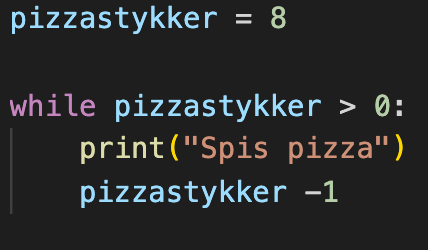 For-løkker
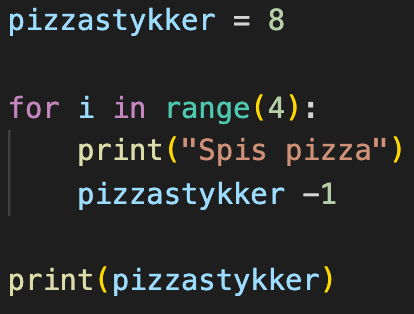 For-løkker looper et forhåndsbestemt antall ganger
Kan være bestemt antall ved hjelp av range() eller en hel liste eller fil ved hjelp av «for x in liste»
range()
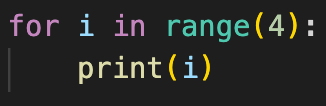 Hvordan fungerer range?
Returnerer en liste med tall som begynner på 0 og er like lang som tallet du oppgir som parameter
Altså fungerer det akkurat likt som «for x in liste»
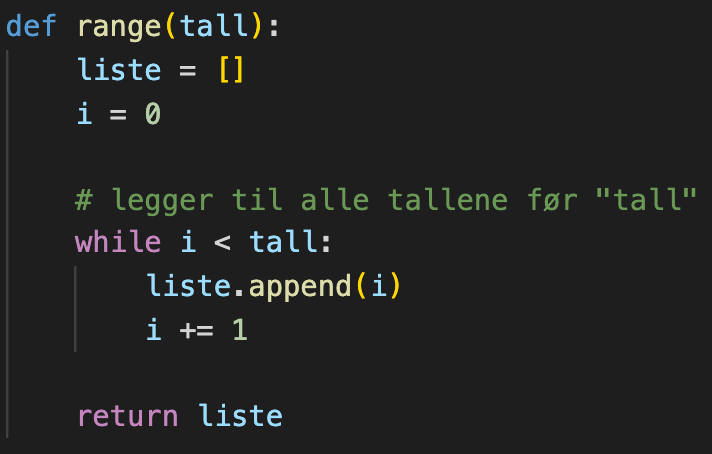 Filinnlesning
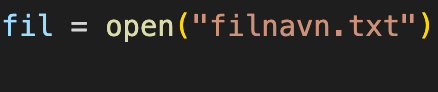 Når vi leser inn en fil må vi først åpne filen
Deretter kan vi gå gjennom linjene på ulike måter, enten ved hjelp av en for-løkke, eller en while-løkke

Men vi er jo stort sett ikke interessert i å bare printe ut en fil
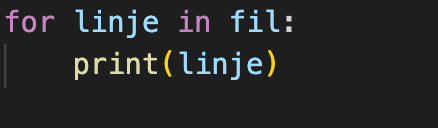 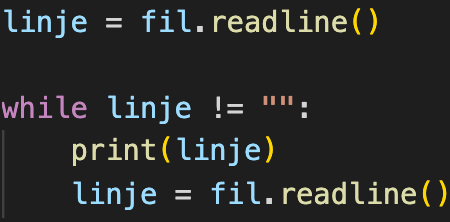 Filinnlesning
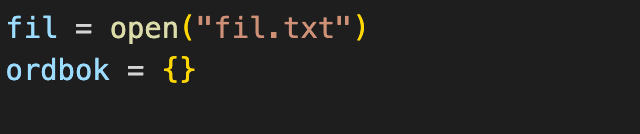 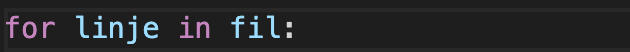 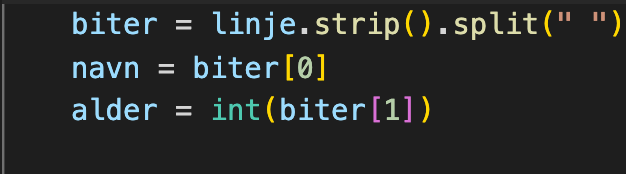 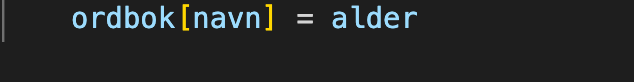 Objekter
En digital representasjon av et fysisk objekt, eller et mer komplisert fenomen
Satt sammen av flere ulike verdier (instansvariabler) og egenskaper (instansmetoder)
Referanser
15
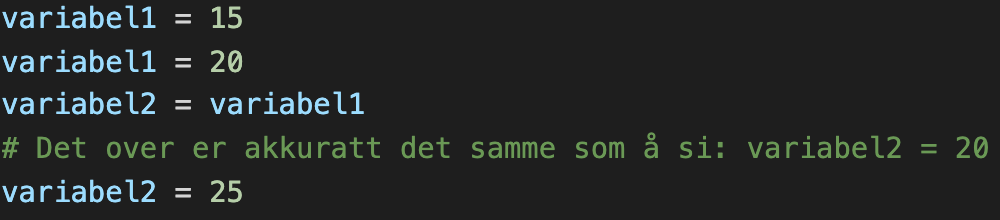 variabel 1
20
variabel 2
25
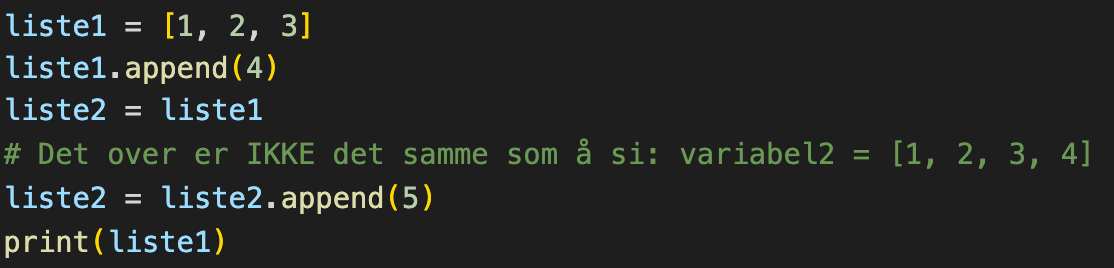 liste1
[1,2,3]
[1,2,3,4]
[1,2,3,4,5]
liste2
bil1
variabel 1
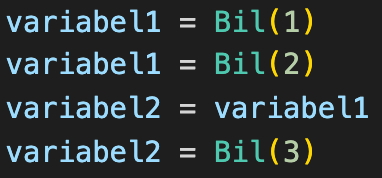 bil2
variabel 2
bil3
Gjennomgang av eksamensoppgaver
Jobbe med prøveeksamen